Úvod do metodologie historického výzkumuFAVBPa100
Mgr. Šárka Gmiterková, Ph.D. 
7. 10. 2020
Organizace kurzu
Kurz je vyučovaný on-line formou, ale není synchronní
Jednotlivé přednášky o cca 50 minutách budou k dispozici studentům v systému Medial. Nahrávky budou přibývat pravidelně každou středu, kromě týdnů s výukou zahraničních hostů. Nové lekce tedy nehledejte ve dnech 14. 10. (FAVz086 Contemporary French Cinema), 28. 10. (státní svátek) a 11. 11. (FAVz085 Introduction Into Screenwriting Studies).
Výuka bude rozdělena do 4 bloků
Formální pravidla a citace
Zdroje a prameny, elektronické databáze
Archivní výzkum (1 lekce nahrazena exkurzí)
Práce se zvukovým záznamem
K úspěšnému absolvování předmětu je potřeba vypracovat a odevzdat tři průběžné úkoly (plus test z formálních pravidel ve zkouškovém období, s ohledem na vývoj situace)
Formální pravidla
bezchybná a konzistentní formální úprava zvyšuje přehlednost textu a argumentace 
neexistuje jednotný citační/formální systém 
různá formální pravidla reflektují potřeby daného oboru a zdroje, s nimiž daná disciplína nejčastěji pracuje 
rozlišujeme dva systémy formální úpravy a odkazování na zdroje 
formou poznámek a soupisu použitých zdrojů, systém nejčastěji využívaný v humanitních vědách a uměleckých disciplínách. Typickým příkladem je Oxfordský systém.
Příklad: „Richard Dyer tvrdí, že pokud je star vehicle funkční, přetrvávající a konzistentní, může nabrat až podoby žánru.“1 (v poznámce pod čarou nebo na konci textu uveden plný bibliografický údaj).
formou uvedení jména autora a roku vydání zdroje v závorce v hlavním těle textu, používá se hlavně v exaktních a sociálních vědách. Typickým příkladem je Harvardský systém.
Příklad: „Richard Dyer (1998, p. 62) tvrdí, že pokud je star vehicle funkční, přetrvávající a konzistentní, může nabrat až podoby žánru.“
Formální pravidla FAV
závazná pravidla pro úpravu veškerých písemných výstupů na FAV 
Patkové vs bezpatkové písmo
„Vlajka však záhy začala útočit na četné pozice, které Oldřich Nový zastával v různých kulturních průmyslech. … Ve svém článku „Nepěkný zjev“ z února 1941…“
Přechylování ženských jmen – neplatí žádné závazné pravidlo, nicméně čeština potřebuje vyjadřovat pád koncovkami:
Podle Kristin Thompson X Podle Kristin Thompsonové
s Galinou Kopaněvou X s Galinou Kopaněvovou
s Marilyn Monroe X s Marilyn Monroeovou
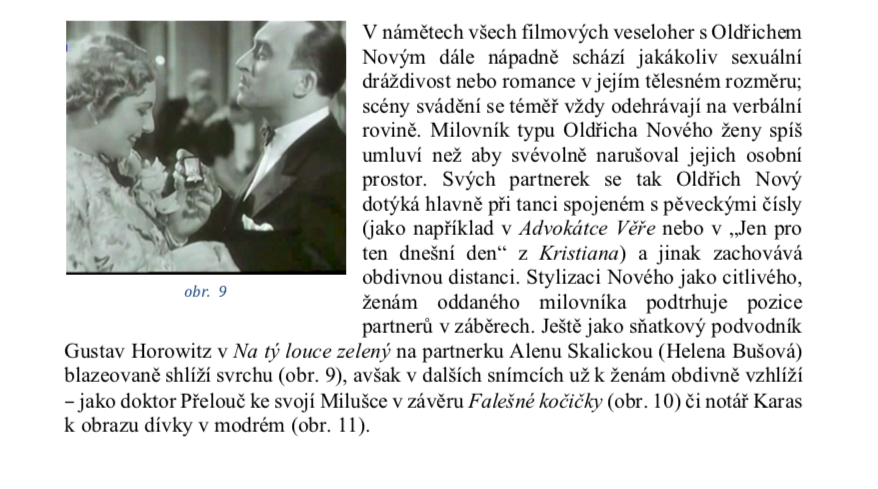 Monografie x Sborník
Monografie je neseriálová publikace, která systematicky, všestranně a podrobně pojednává o jednom, zpravidla úzce vymezeném tématu. 
Sborník (edited volume/edited collection) dané téma nezkoumá tak všestranně a podrobně, jednotlivé části a příspěvky jsou zpravidla pouze rámcově tematicky příbuzné a mohly by existovat samy o sobě. Nejedná se o společné dílo více autorů, nýbrž o soubor článků nespolupracujících autorů. Může jít o seriálovou publikaci 
V případě kolektivní monografie jednotlivé části na sebe tematicky navazují a jejich zpracování je předem naplánováno a svěřeno jednotlivým autorům. 
Čítanky (readers) nepřinášejí ani původní výzkum, ani dosud nepublikované texty od dílčích autorů, ale jsou kompilací již publikovaných studií nebo úryvků z vydaných monografií.
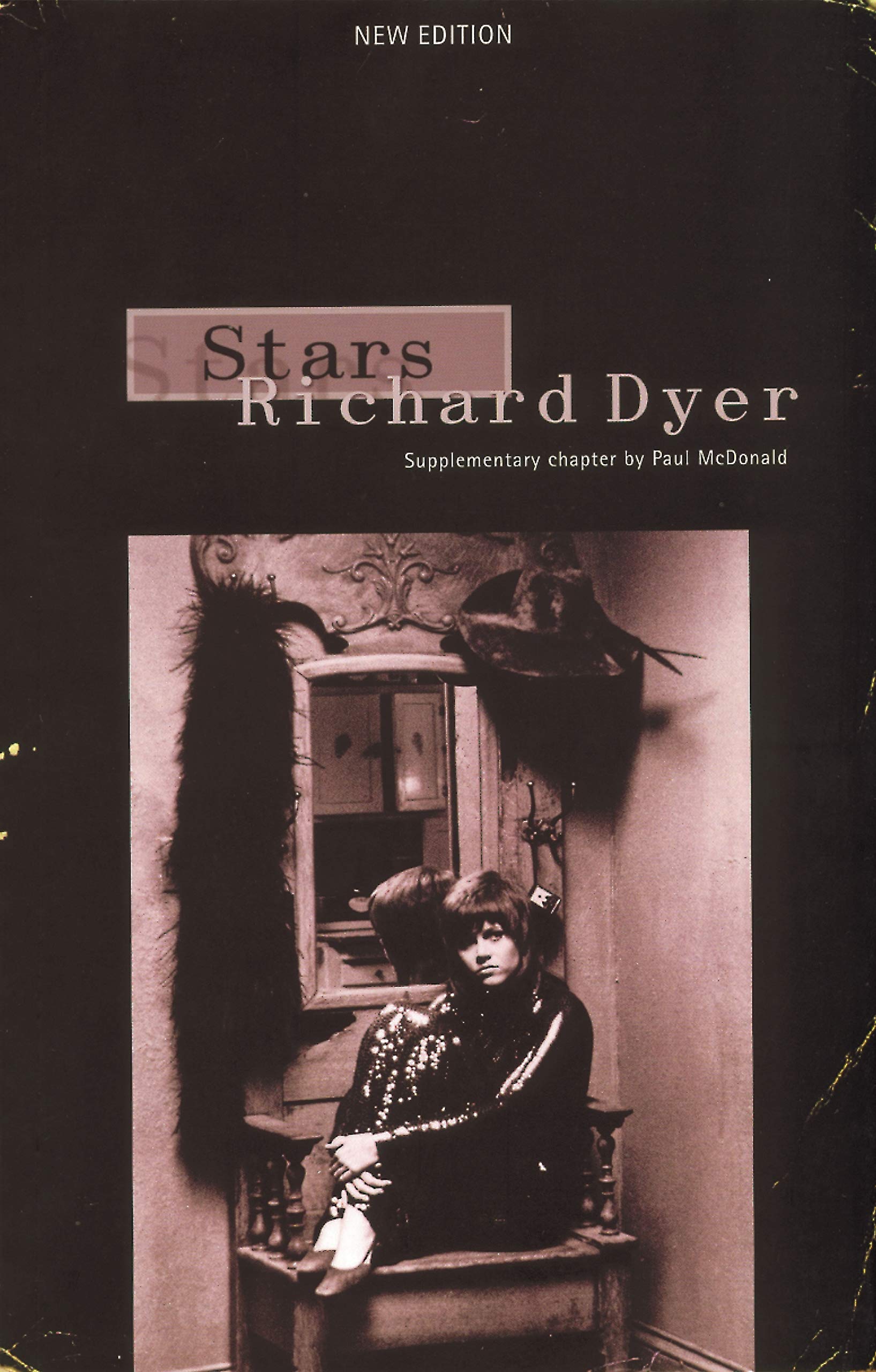 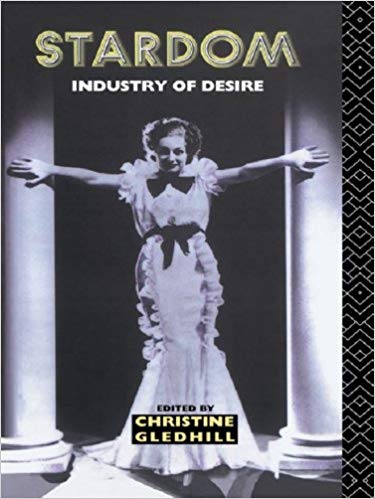 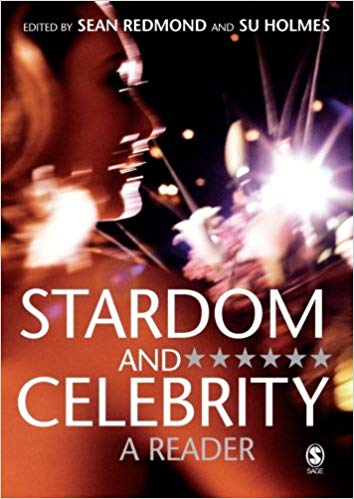 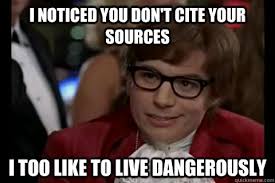 Citace
Při psaní akademických textů (seminární práce, absolventské práce, oborové práce, článku do odborného periodika…) vycházíme z a navazujeme na poznatky jiných badatelů. To znamená, že musíme průběžně uvádět zdroje, které jsme použili, stejně tak poskytnout jejich úplný seznam v závěrečném soupisu.
Proč citujeme?
Dokládáme, že jsme konzultovali řadu primárních a sekundárních zdrojů a naše tvrzení jsou tudíž pevně podložená.
Jsme seznámeni s relevantní akademickou literaturou v oblasti, kam spadá i naše výzkumná otázka/výzkumný problém. 
Veškeré zdroje mohou být kdykoliv dohledatelné a ověřitelné.
Pokud nepřiznáme použité a konzultované zdroje, naše práce může být označená za plagiát.